The Power of Video in Digital Marketing
Utilizing video content to maximize reach and engagement
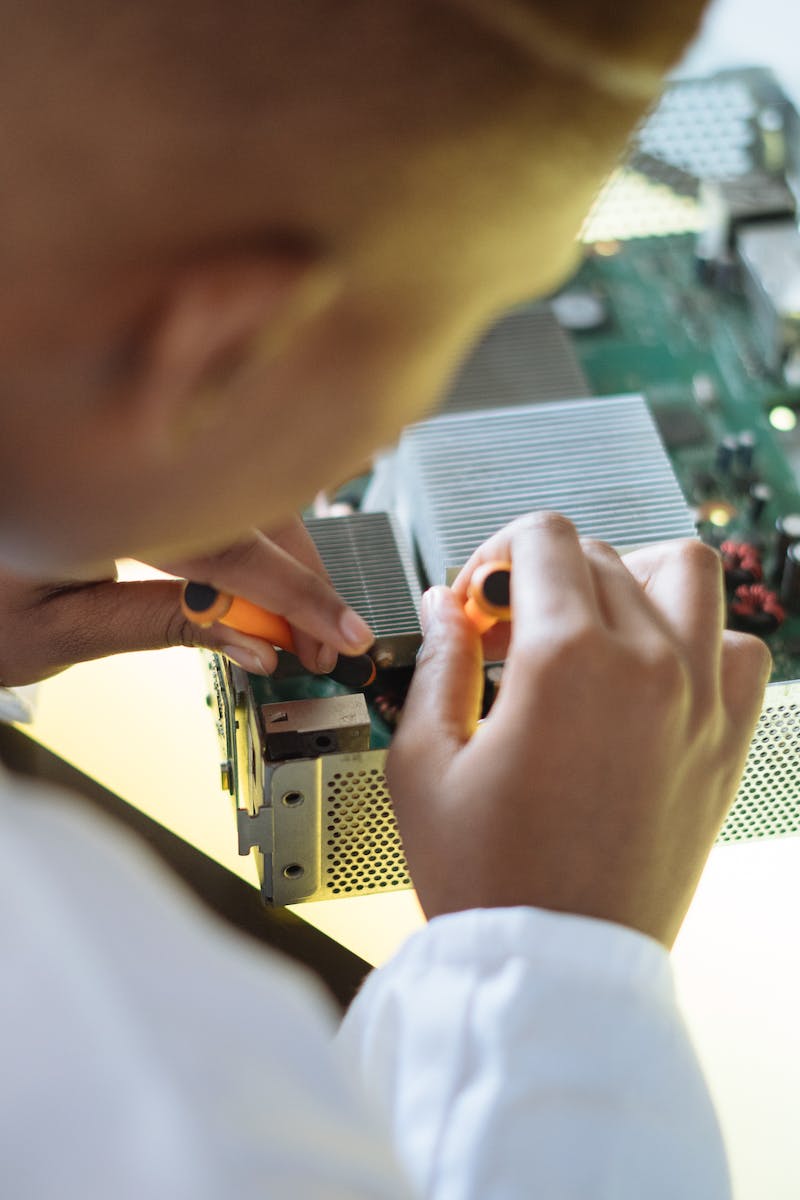 Introduction
• Video content is a highly effective tool in today's digital marketing landscape
• Short videos have proven to capture and maintain viewer attention
• Video ads on social media platforms have a wide reach and high engagement rates
• Utilizing videos can significantly enhance brand awareness and conversion rates
Photo by Pexels
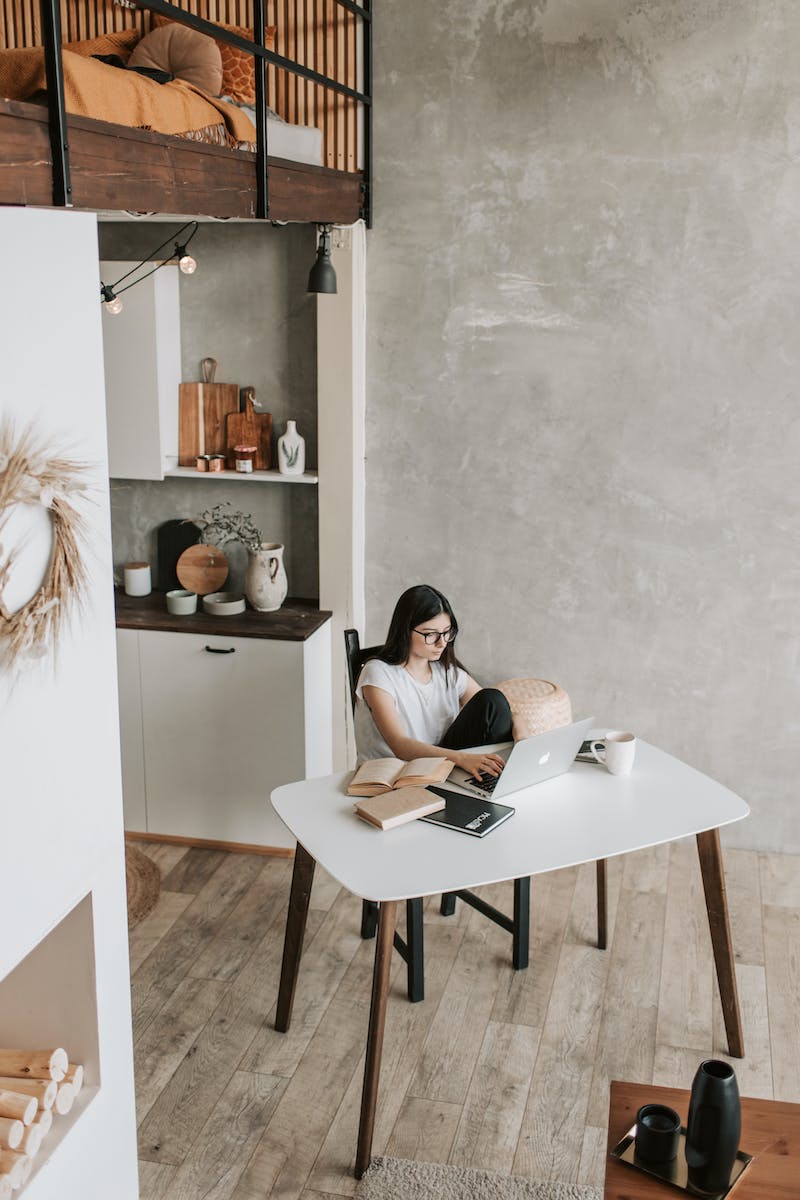 The Absolute Power of Video
• Videos have the ability to convey complex messages in a concise and engaging manner
• Visual content is more memorable and has a higher retention rate than text
• Videos evoke emotions and create a deeper connection with the audience
• Utilize video storytelling techniques to create a compelling narrative and captivate viewers
Photo by Pexels
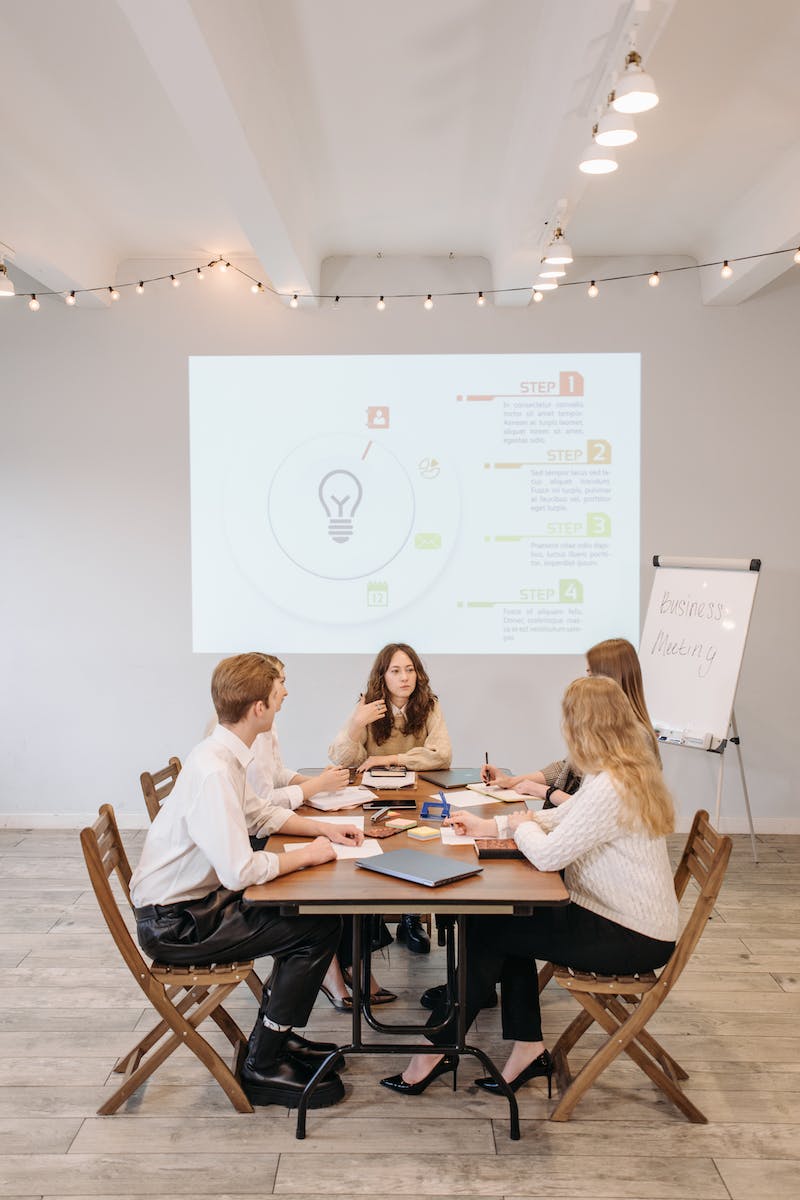 Video Marketing Strategy
• Develop a clear objective and target audience for video content
• Create compelling and relevant video content that aligns with the brand's message
• Optimize videos for search engines and social media platforms
• Promote videos through paid advertising and influencer collaborations
Photo by Pexels
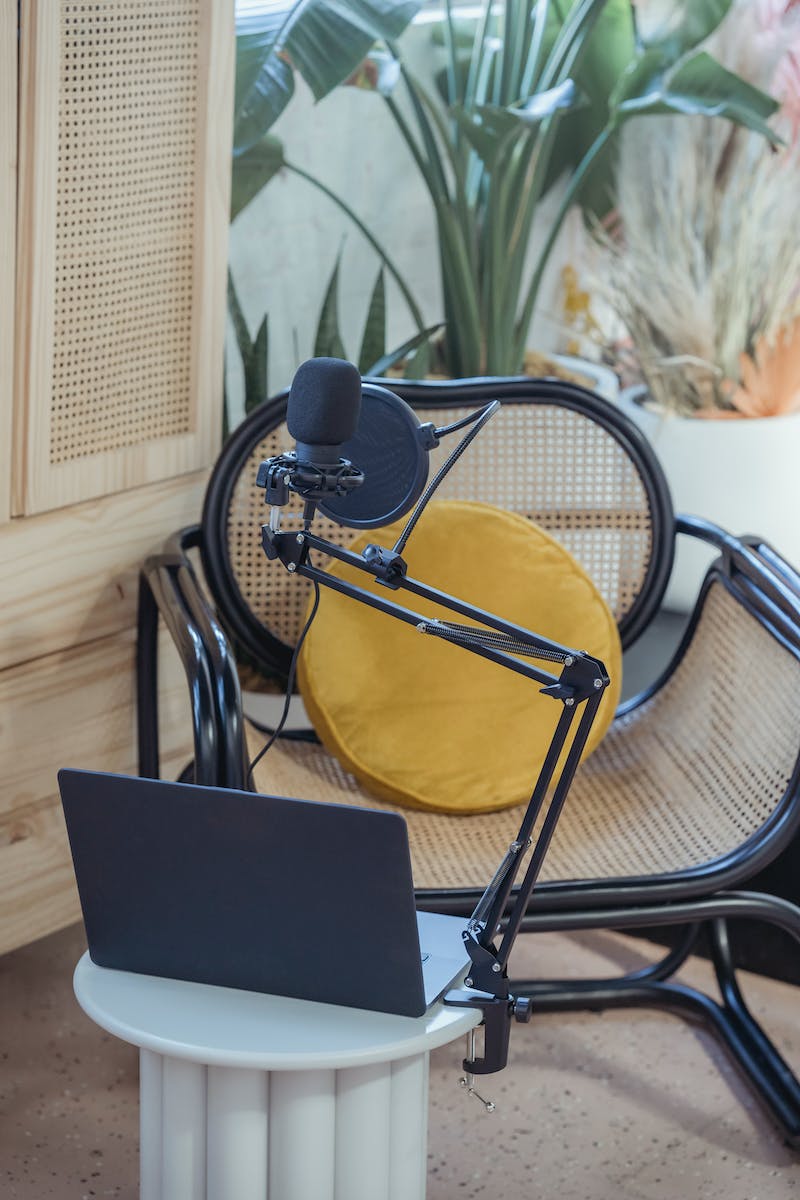 Measuring Success
• Track key metrics such as views, engagement, and conversions
• Analyze video performance to identify areas for improvement
• Use A/B testing to experiment with different video formats and elements
• Leverage data insights to iterate and optimize video content
Photo by Pexels
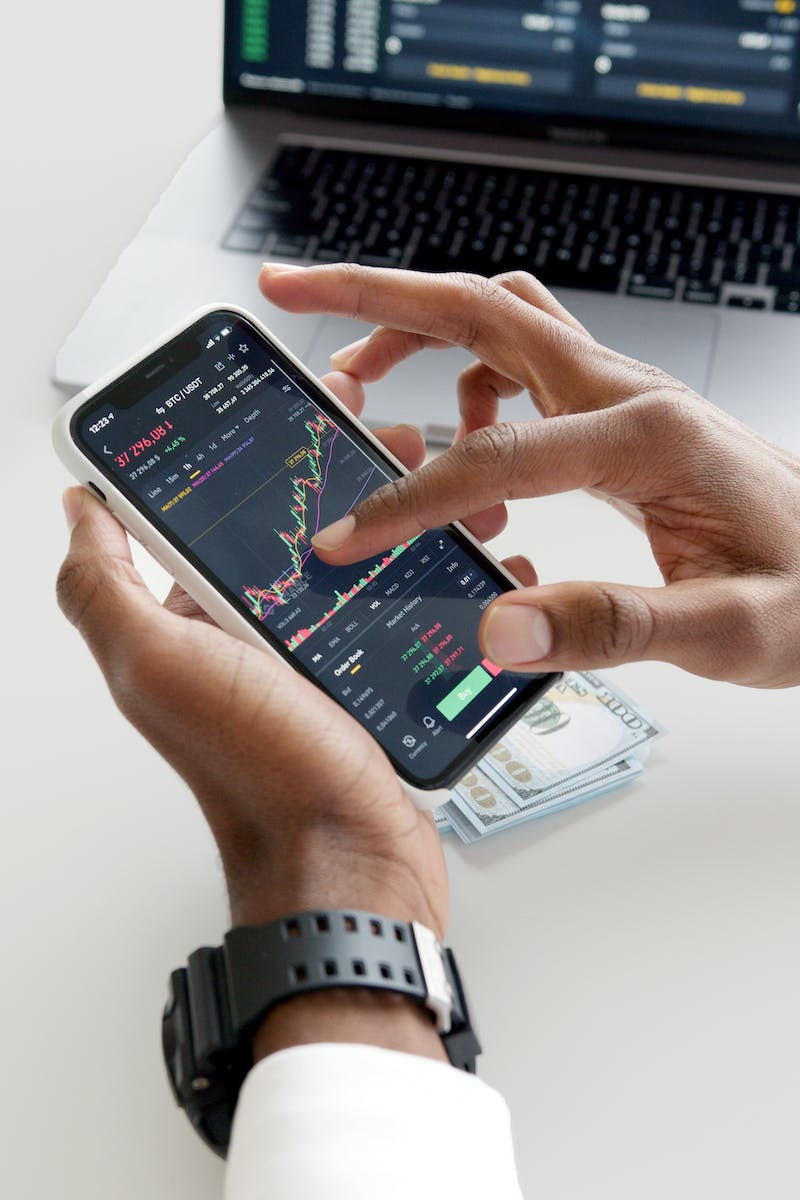 Conclusion
• Video content is a powerful tool for digital marketing success
• Utilize videos to enhance brand awareness, engagement, and conversions
• Continuously adapt and optimize video strategies based on data insights
• Stay up to date with emerging video trends to maintain a competitive edge
Photo by Pexels